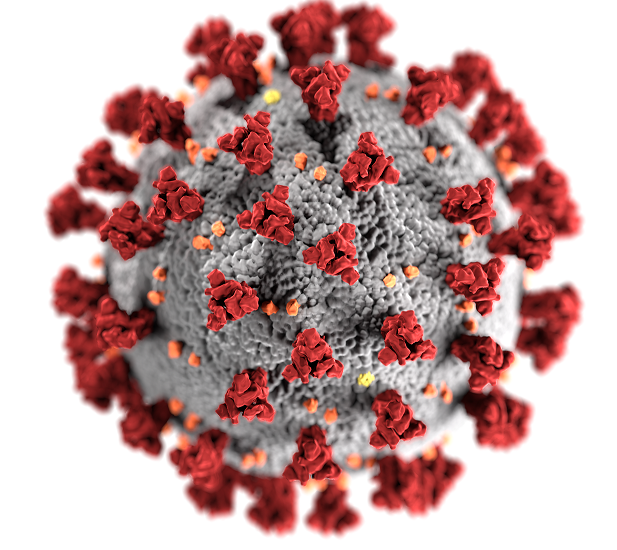 Understanding Coronavirus Variants
Dr. Trace Jordan
New York University
Outline
Coronavirus structure and genome

What are coronavirus variants?

How do coronavirus variants arise?

Examples of coronavirus variants

What can we do about coronavirus variants?
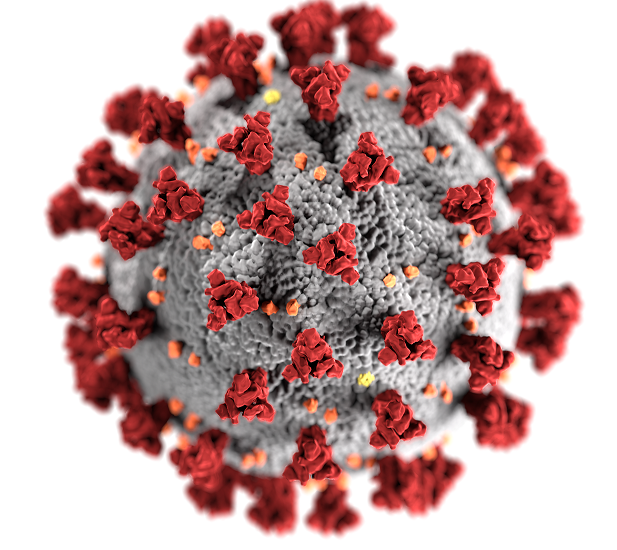 Coronavirus Structure and Genome
Viral Structure of SARS-CoV-2
COVID-19 is caused by a coronavirus called SARS-CoV-2.

Severe Acute Respiratory Syndrome    Coronavirus-2

SARS-CoV-2 contains an RNA viral genome surrounded by a lipid envelope. Embedded in the envelope is a spike protein (S).
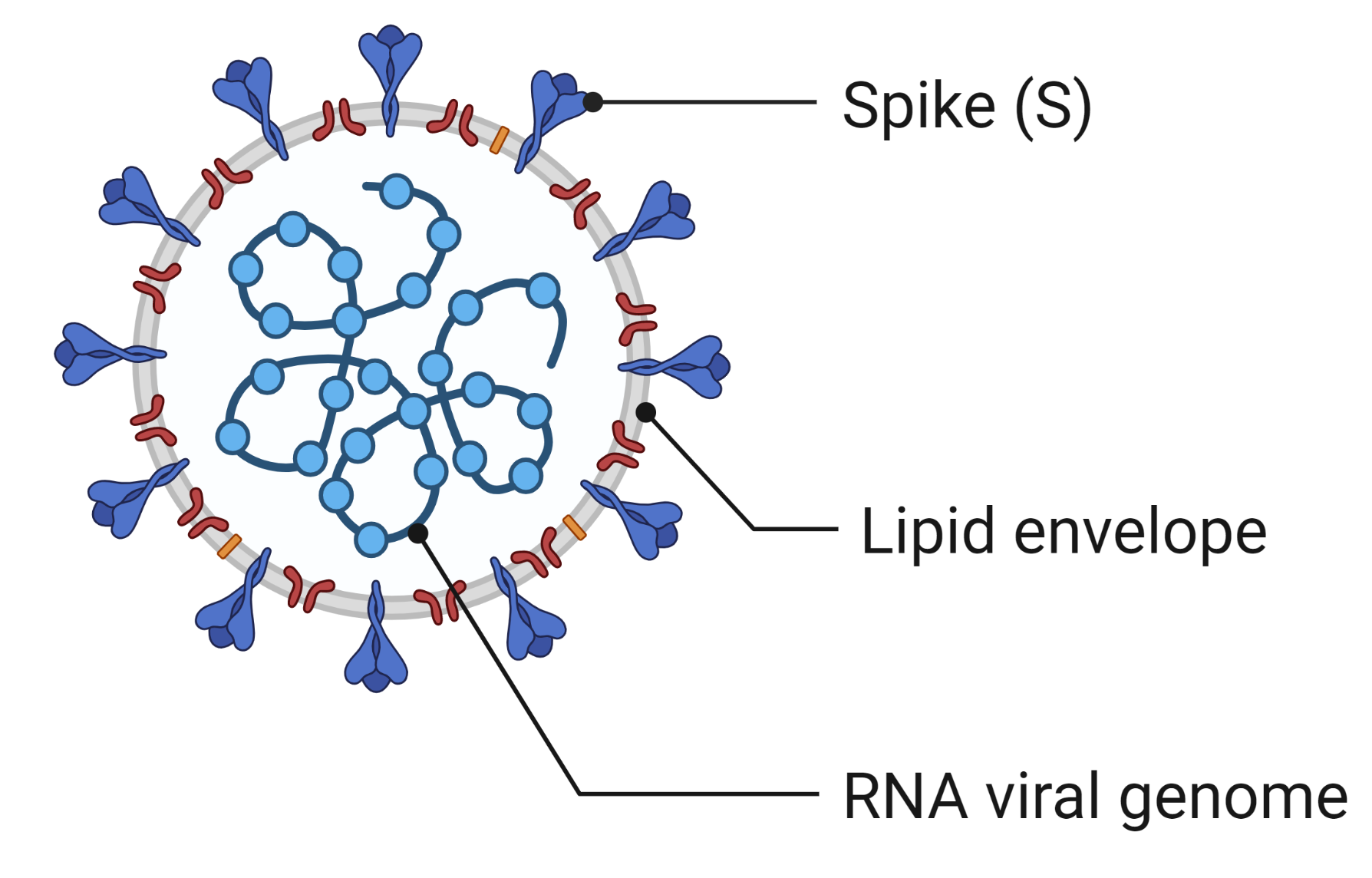 The RNA Genome Encodes Viral Proteins
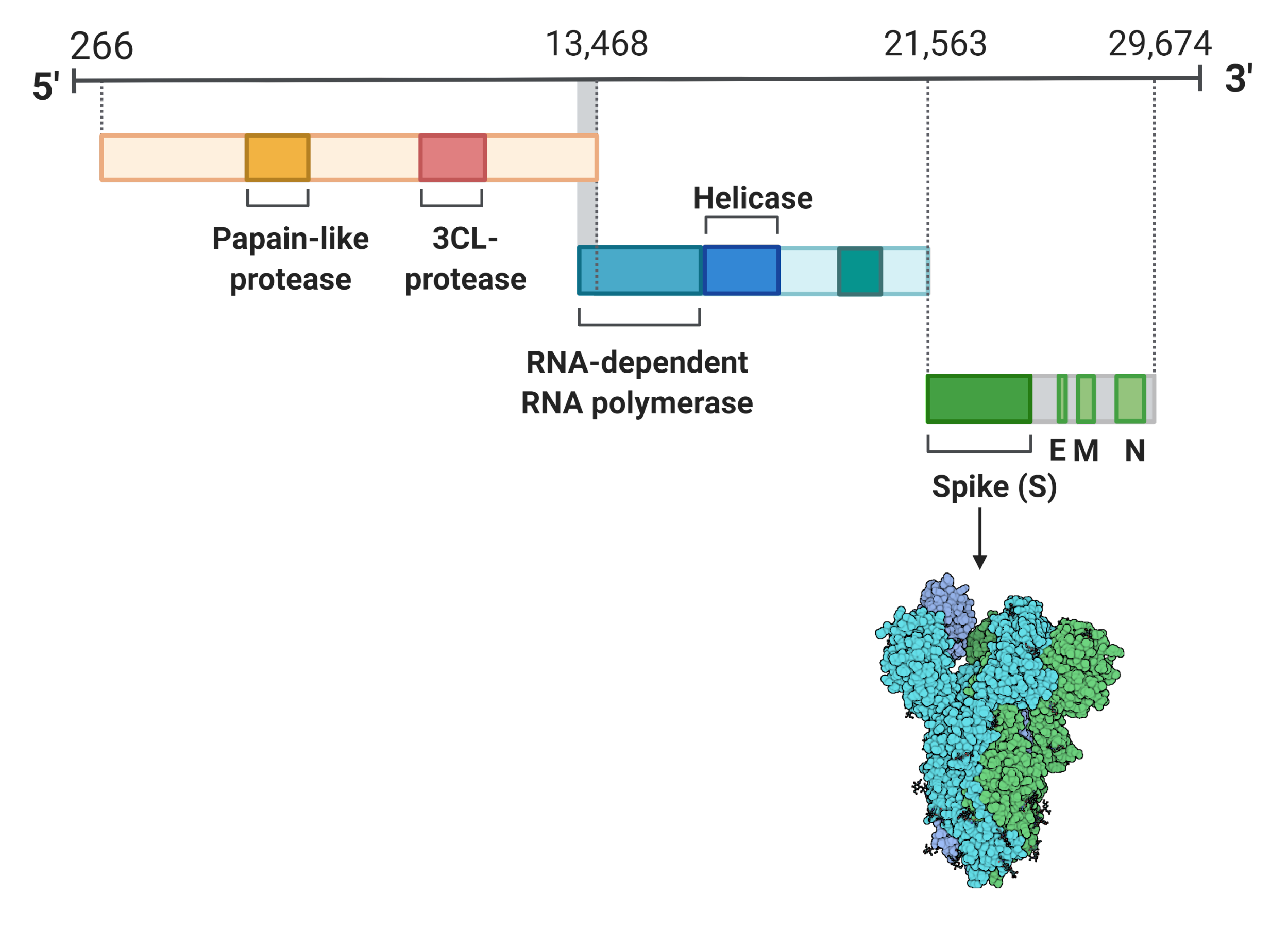 The SARS-CoV-2 genome contains almost 30,000 RNA bases.

Sequences of RNA bases encode information to make 29 viral proteins.
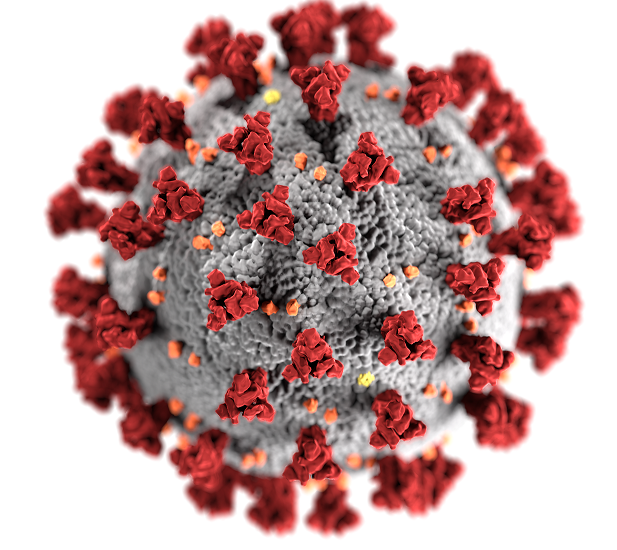 What is a Coronavirus Variant?
Terminology for SARS-CoV-2 Variations
A mutation is a change in the RNA sequence of the viral genome or amino acid sequence of a viral protein.

A variant is a viral genome that differs in its RNA sequence.

A variant of concern is a viral variant that increases the spread and/or severity of COVID-19. 

A strain is a variant with distinctive characteristics (e.g., it causes more severe disease symptoms).
Questions About SARS-CoV-2 Variants
Is the variant more transmissible? 

Is the variant more virulent (i.e., are disease symptoms more severe)?

Can the variant escape the neutralizing effect of antibodies?

Does the variant reduce the effectiveness of vaccines?
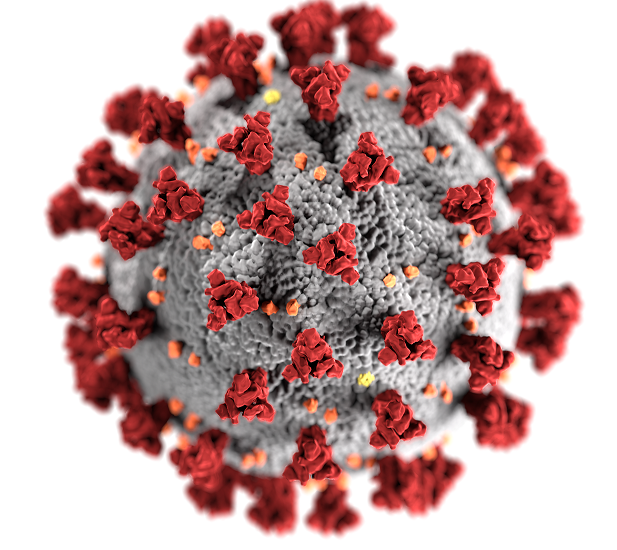 How Do Coronavirus Variants Arise?
An RNA Mutation Can Change an Amino Acid
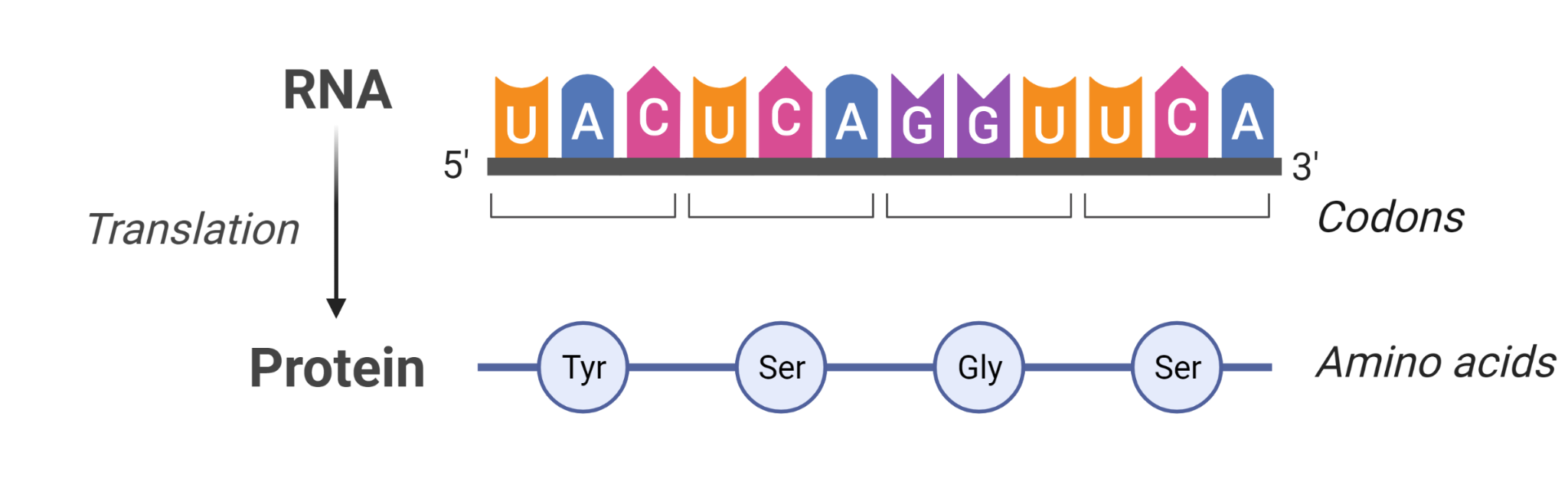 Original sequence:      U C A   →   Ser (S)      

Mutated sequence:    G C A   →   Ala (A)

If the change happens at position 150 in the amino acid chain, it’s called an S150A mutation.
One-Letter Codes for Amino Acids
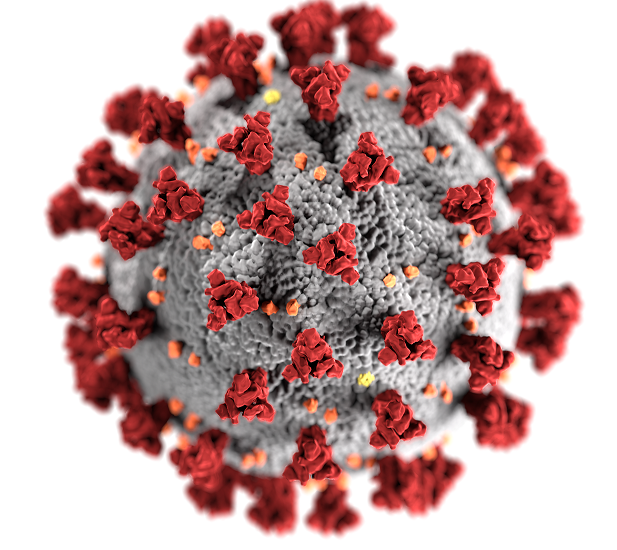 Examples of Coronavirus Variants
The D614G Variant of SARS-CoV-2
One variant of SARS-CoV-2 has a single amino acid mutation in position 614 of the spike protein.

The RNA codon for amino acid 614 has an A → G mutation.

G A U  →  Aspartic acid (D)
G G U  →  Glycine (G)

This variant is called D614G.
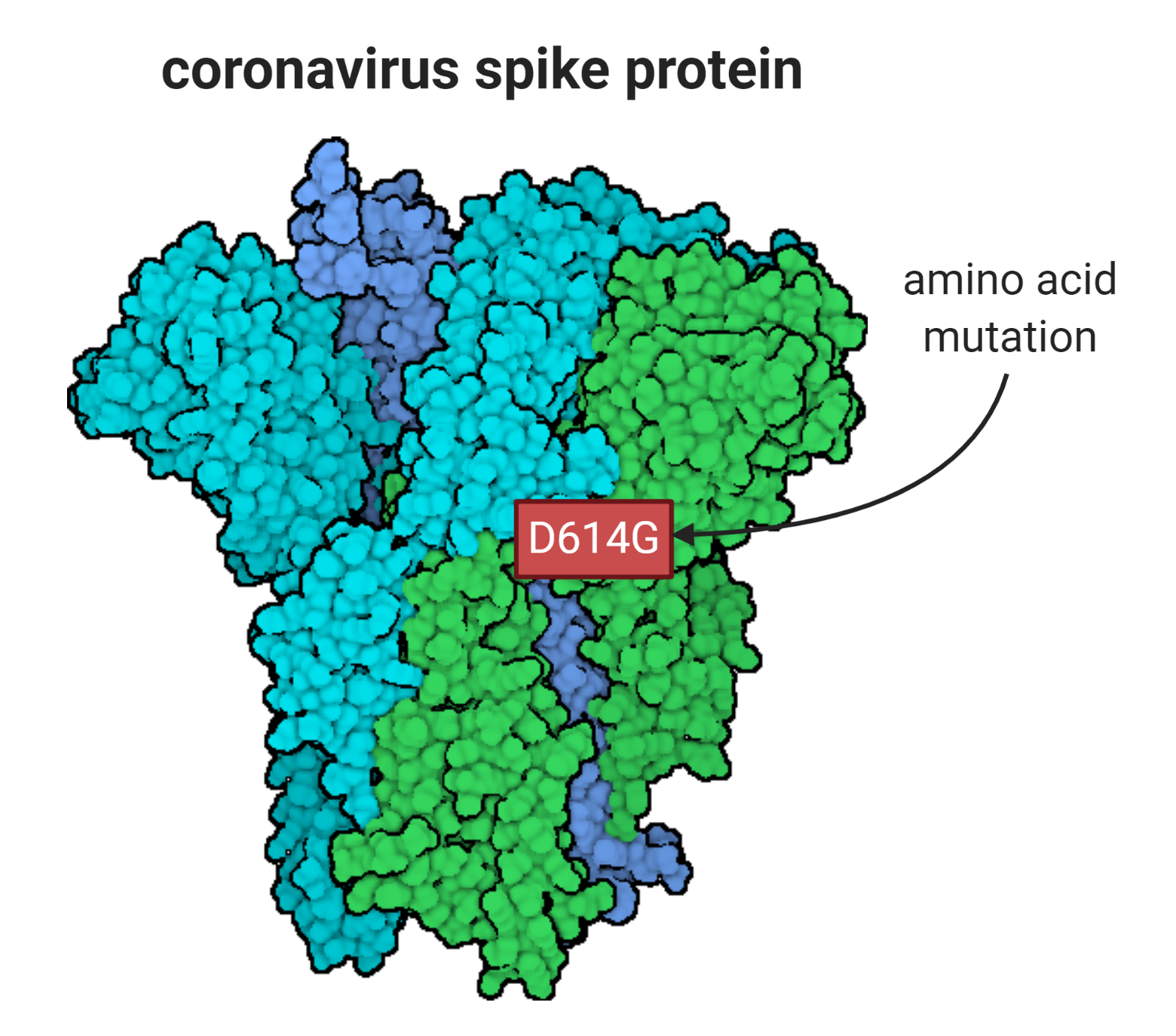 The D614G Variant Affects Receptor Binding
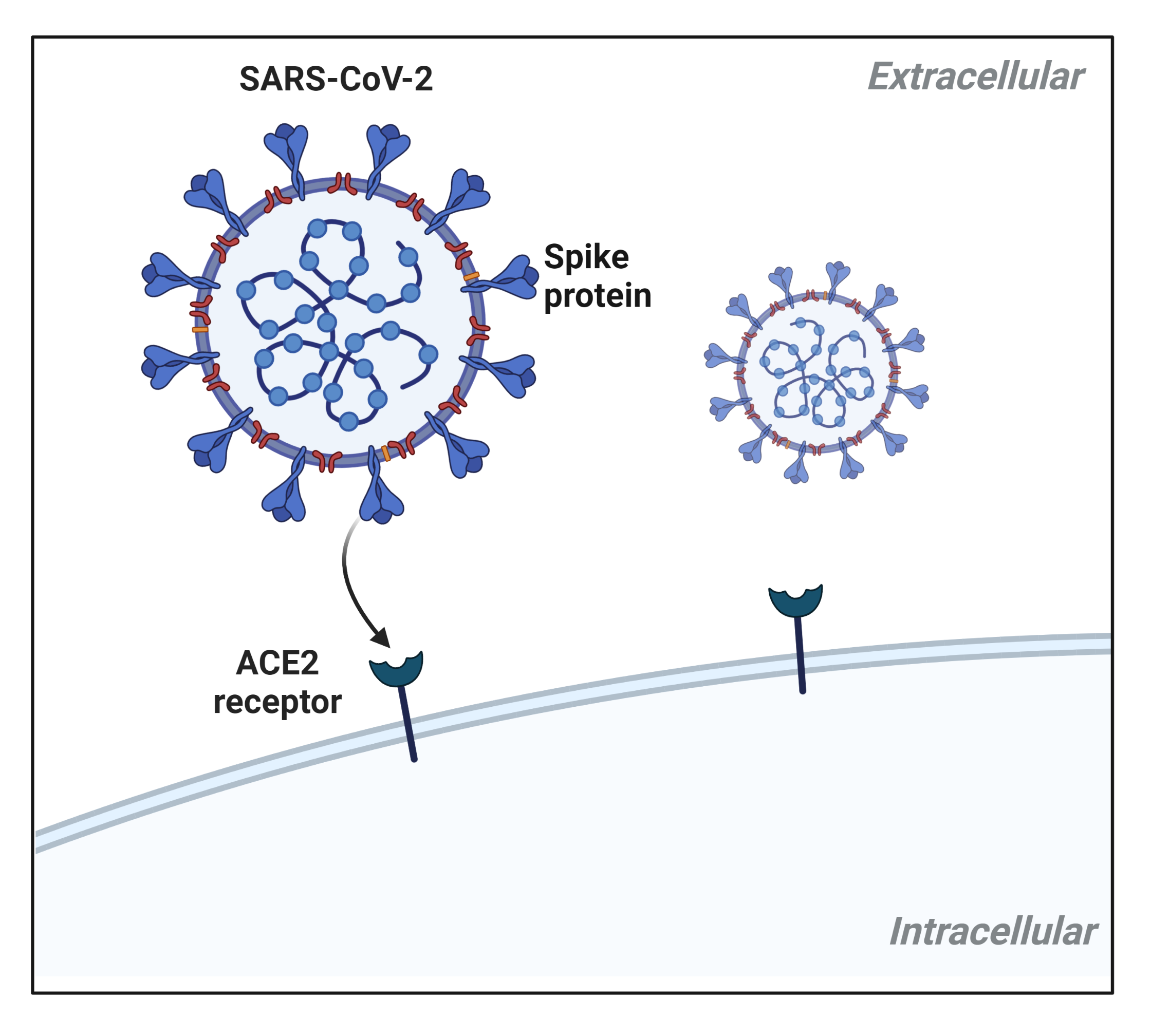 The D614G mutation causes a structural change in the spike protein from a “closed” to “open” structure.

The “open” structure of the spike has tighter binding to the ACE2 receptor.

The D614G variant has greater transmission and replication.
Classifying Variants of SARS-CoV-2
The World Health Organization (WHO) classifies variants using Greek letters.

The U.S. Centers for Disease Control (CDC) has identified four variants of concern (August 2021).

        Alpha
        Beta
        Gamma
        Delta
The Delta Variant of SARS-CoV-2
The delta variant is 2x transmissible as the original SARS-CoV-2.

The delta variant produces viral loads that are approximately 1,000x compared to other variants.

The delta variant now accounts for over 90% of of new COVID-19 cases in the U.S. (July 2021).

The dominance of the delta variant is an example of evolution by natural selection.

The Delta variant has a reproductive advantage compared to other coronavirus variants.
Spike Protein Mutations in the Delta Variant
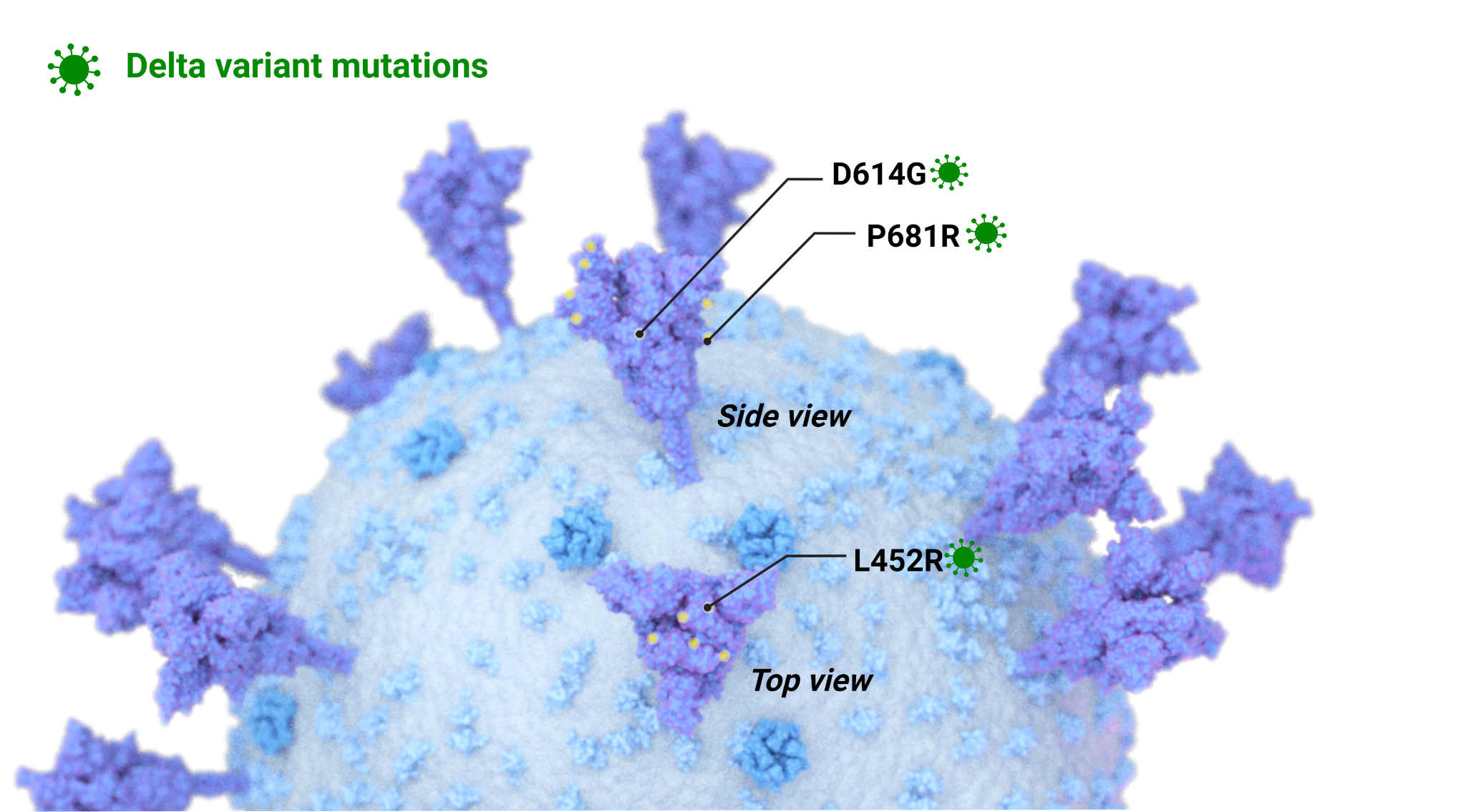 Vaccines Still Work Against the Delta Variant
A study in the U.K. examined the effectiveness of vaccines in preventing disease symptoms from the Alpha and Delta variants.

Two doses of the Pfizer/BioNTech vaccine were 88% effective against the Delta variant compared to 94% for the Alpha variant.

But one dose of the vaccine was only 31% effective compared to 49% for the Alpha variant.

These data demonstrate the importance of being fully vaccinated.
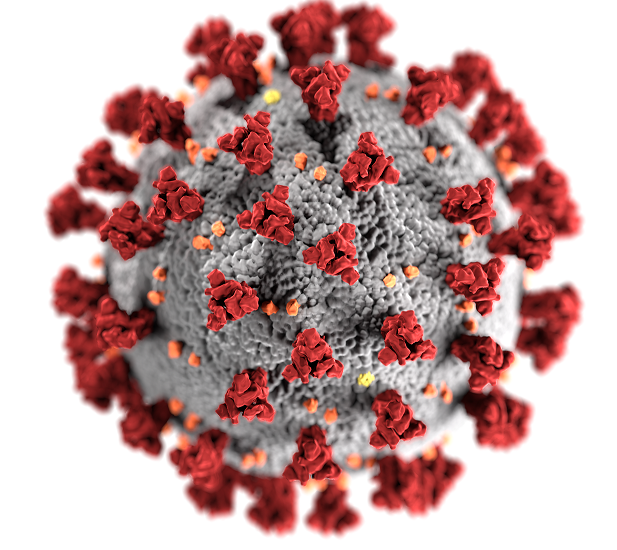 What Can We Do About Coronavirus Variants?
Taking Action Against Coronavirus Variants
Viruses will always mutate and evolve...that’s what viruses do!

We can reduce the origin and spread of new coronavirus variants by reducing opportunities for SARS-CoV-2 to replicate.

Wearing a mask, practicing social distancing, and washing your hands reduces the transmission of the virus.

Getting fully vaccinated makes it less likely that you will transmit the virus to other people.

We can ALL make a difference in taking action against SARS-CoV-2 variants!
Sources
All scientific illustrations were created by the author using BioRender.
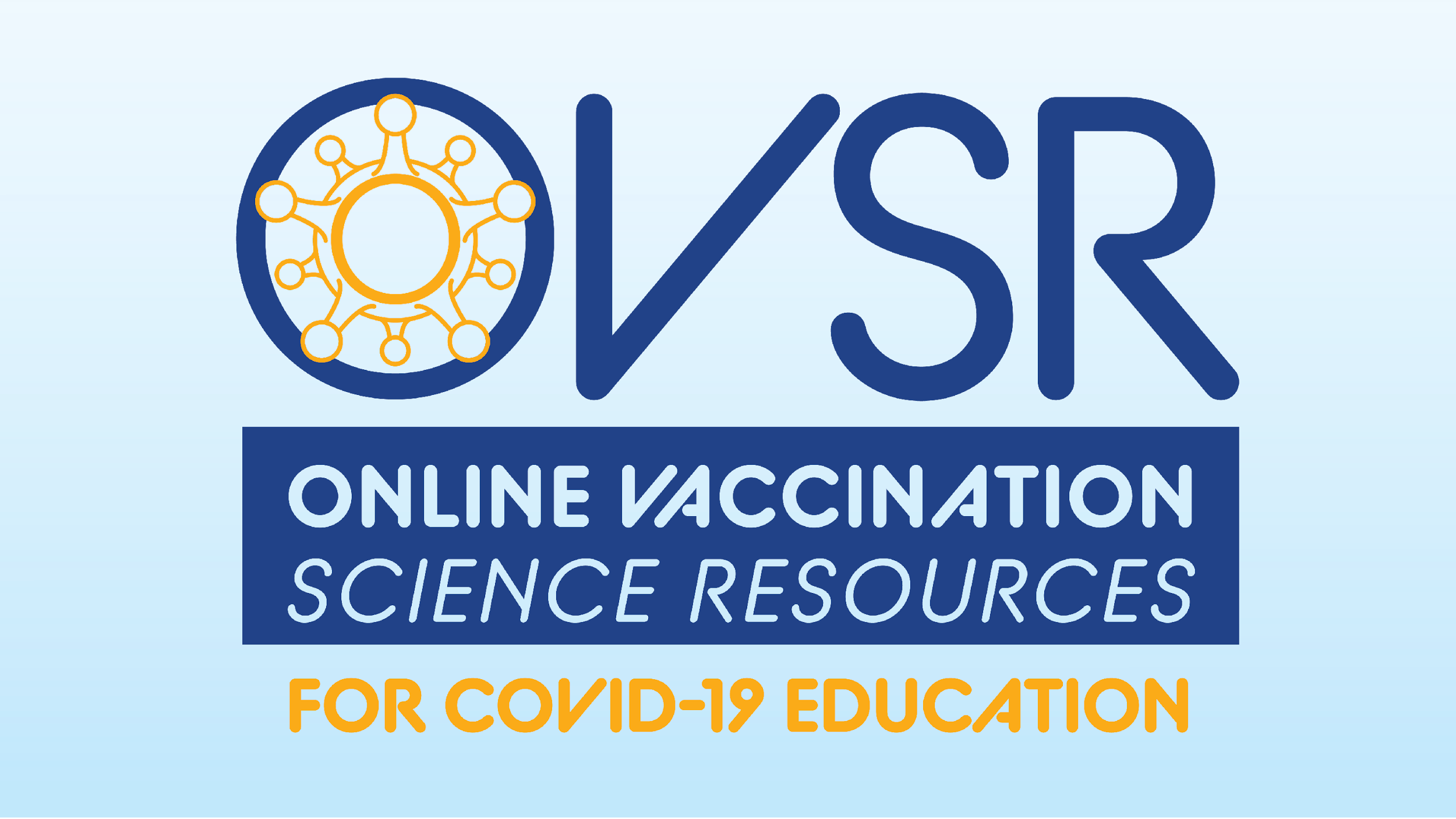